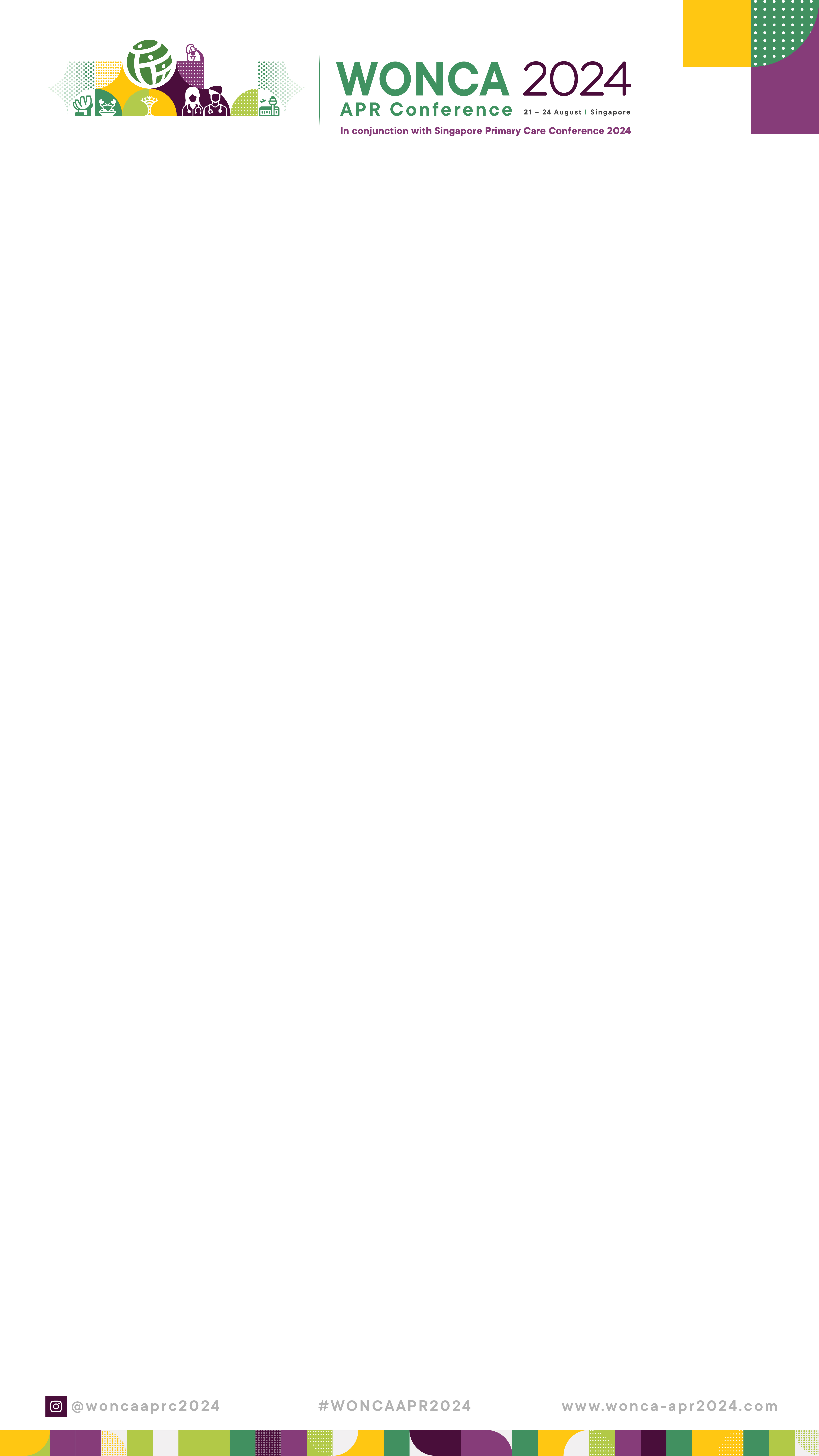 GONE COLD TURKEY: A Case Report of a Self-Directed Smoking Cessation
OBJECTIVES
BACKGROUND
To report case of a patient who was a previous chronic heavy smoker but was able to abruptly quit smoking on his own
To explore possible individual strategy of smoking cessation
Tobacco smoking causes deleterious effects to one’s health. 
Globally, there is around 23%  smokers of the world’s population in 2020.
 Individuals who smoke can develop dependence, tolerance and/or addiction
CASE PRESENTATION
The patient is a 32-year old male, single, Filipino, living in Philippines. A known hypertensive with gastroesophageal reflux disease and on medication. He had been a smoker for approximately 17 pack years. Physical examination was unremarkable except for his body mass index of 33. The patient had no professional consult. Their neighbor who was a heavy smoker died which greatly impacted him and allegedly he had panic attack. From then on, he abruptly stop his cigarette smoking. The patient avoided situations, events and people who smokes. He never smoked again. Accordingly, he experienced some urge to smoke but he held on and after a week the feeling was gone. He never had any strong withdrawal symptom.
DISCUSSION
Studies showed that only less than 5% can be successful  if they stop smoking on their own. Factors such as meeting friends who smoke, being in smoking zones, smelling and seeing sticks of cigarette/tobacco can lead to failure of changing the behavior. Even though the patient was able to persevere in his attempt of quitting smoking as of now, it is still recommended that the patient seek help of a professional in case he is on the verge of relapse.. Additionally, other areas of lifestyle medicine, may also be addressed appropriately.
CONCLUSION
FOLLOW UP AND OUTCOMES
Six  months after self-directed smoking cessation, the patient was able to maintain the abstinence hence classifying him in the Maintenance Stage based on the Trans-theoretical Model of Behavior Change. There was no episode of relapse.
Self-directed smoking cessation may have low chances of success yet it is still possible. 
Addressing lifestyle issues can greatly contribute to the overall well being of an individual. 
Professional help may be needed if triggers for relapse are hard to control for the patient.